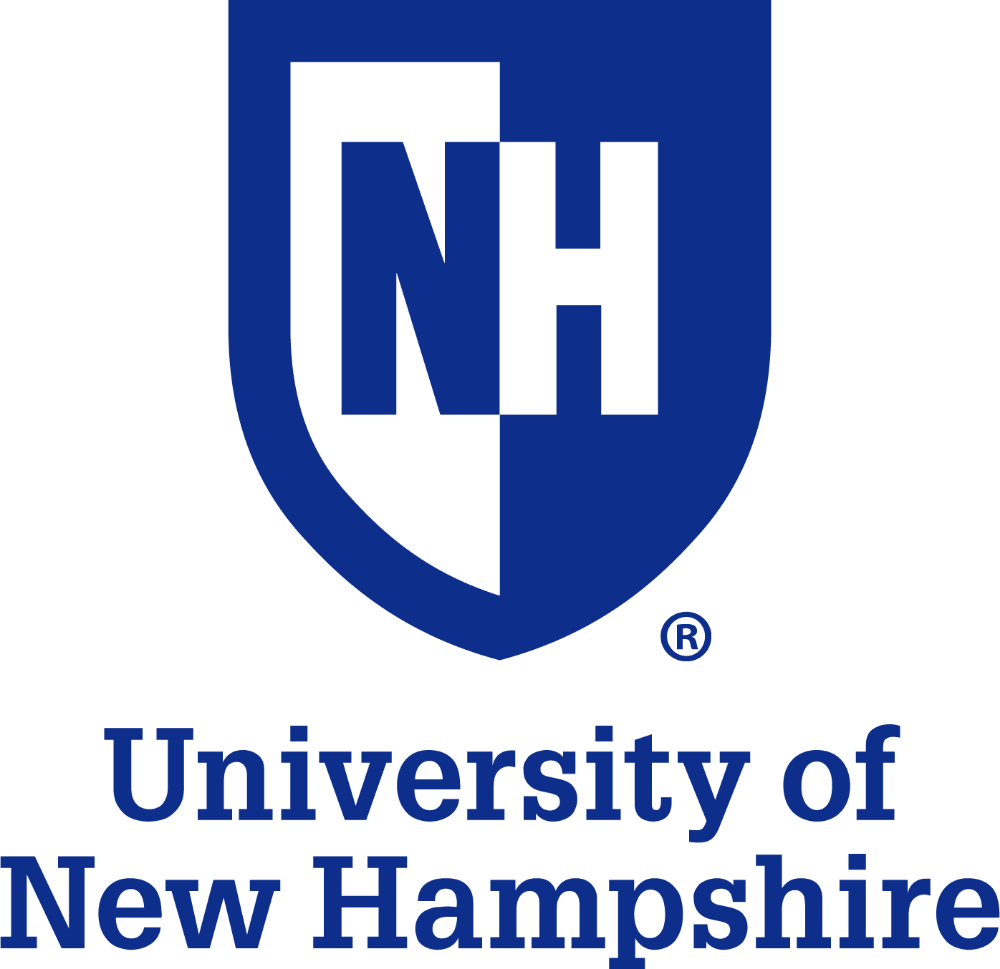 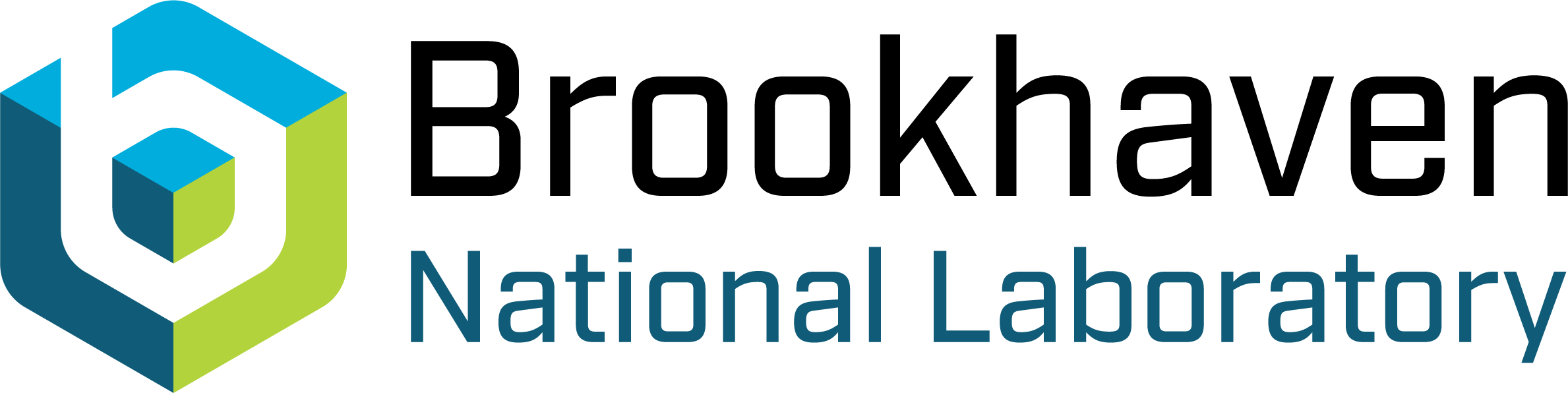 Proton spin structure functions and polarizability contribution to Hyperfine Splitting in muonic hydrogen
David Ruth
PREN/μASTI Workshop 2023
6/27/2023
1
A big thanks to the whole g2p collaboration!
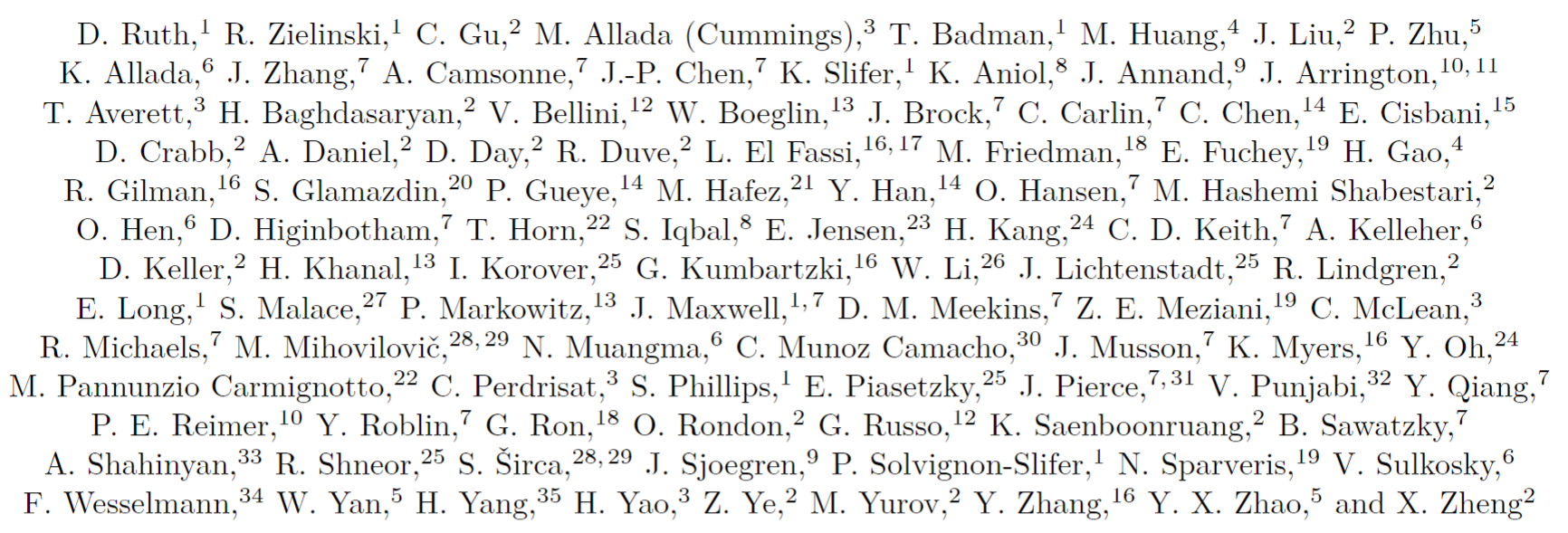 2
Electron-Proton Scattering Formulation
e-
E’
e-
E
Goal: study the proton’s spin structure and understand QCD in the regime where quark-gluon correlations are significant

Inclusive electron scattering measurement
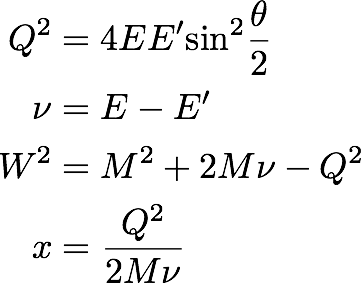 γ
X
p
3
Cross section can be decomposed into Form Factors & Structure Functions
Elastic Scattering: target remains in ground state
	Form factors Ge and Gm describe electric and magnetic distribution
Inelastic Scattering: target is excited by interaction


	Structure functions F1 and F2 describe quark-gluon distribution
Inelastic Scattering with polarized beam & target:


g1 and g2 describe spin distribution & quark-gluon correlations
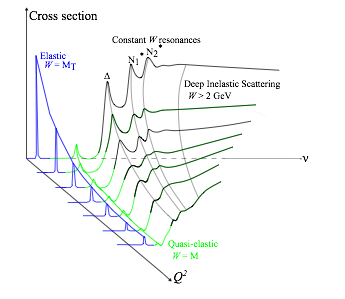 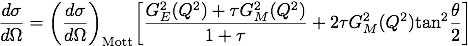 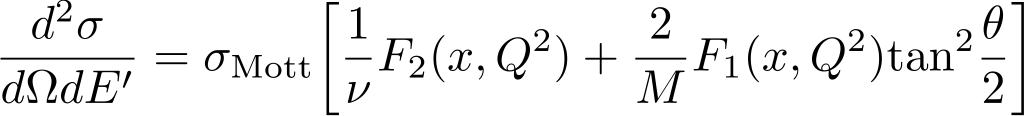 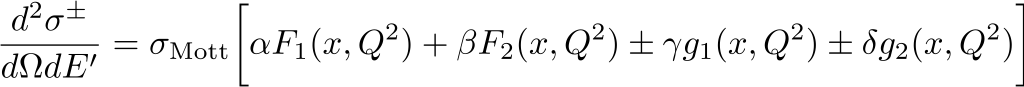 4
Proton Spin Structure contributes to Hyperfine Splitting of Hydrogen
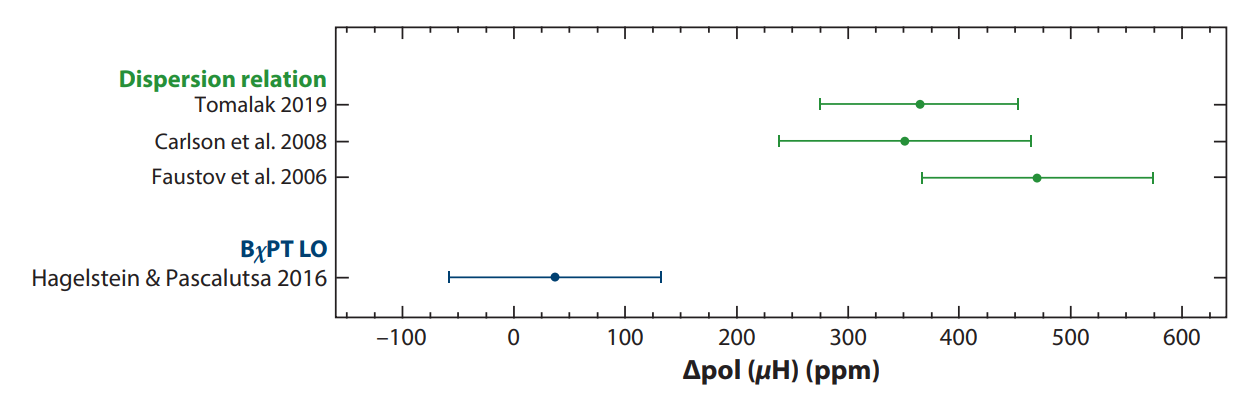 See Carl Carlson’s previous talk…

Uncertainty in theoretical calculations of Hyperfine splitting is presently dominated by proton structure term

Requires experimental constraint from spin structure functions!
A. Antognini, F. Hagelstein, and V. Pascalutsa (2022)
5
Kinematic weighting for muonic hydrogen
6
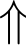 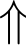 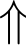 Extracting structure functions
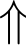 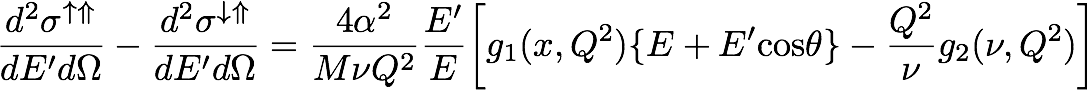 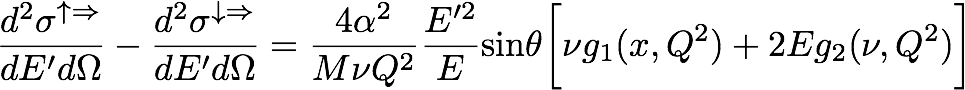 7
Hall A Experimental Setup:
g2p experiment ran spring 2012 at Jefferson Lab in Hall A
Transverse polarized NH3 target (2.5/5.0T)
Dipole chicane magnets help compensate for target field bending of beam
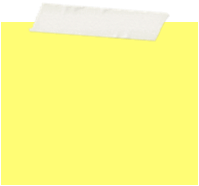 Measuring
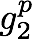 Electron Beam
Polarized Proton Target
Spectrometer/Detectors
Small Scattering Angle
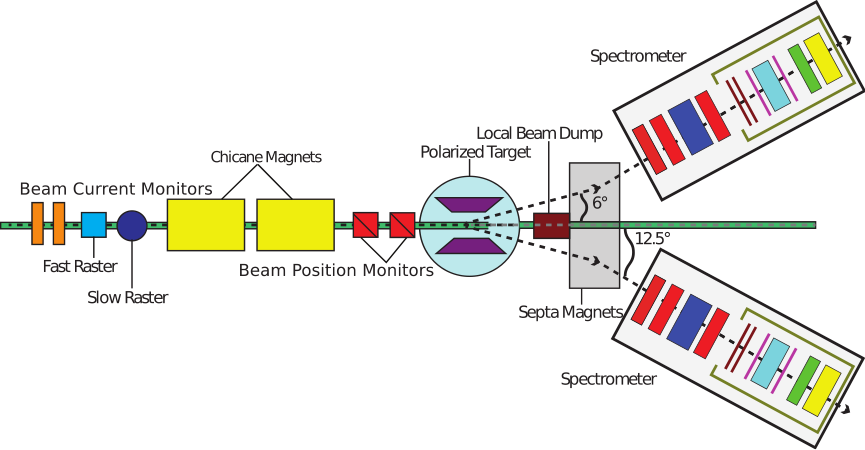 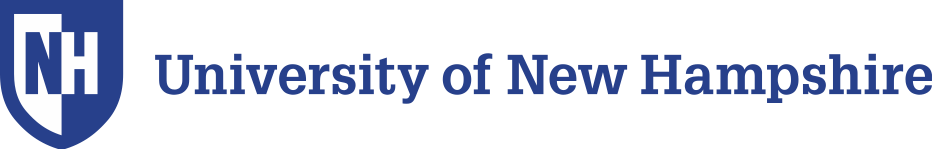 Spectrometer detectors provide trigger, tracking and particle identification
Achieved record Hall A DAQ rate of 6-7 kHz during the run period
Spectrometer detectors provide trigger, tracking and particle identification
Achieved record Hall A DAQ rate of 6-7 kHz during the run period
Spectrometer detectors provide trigger, tracking and particle identification
Achieved record Hall A DAQ rate of 6-7 kHz during the run period
Kinematic Settings
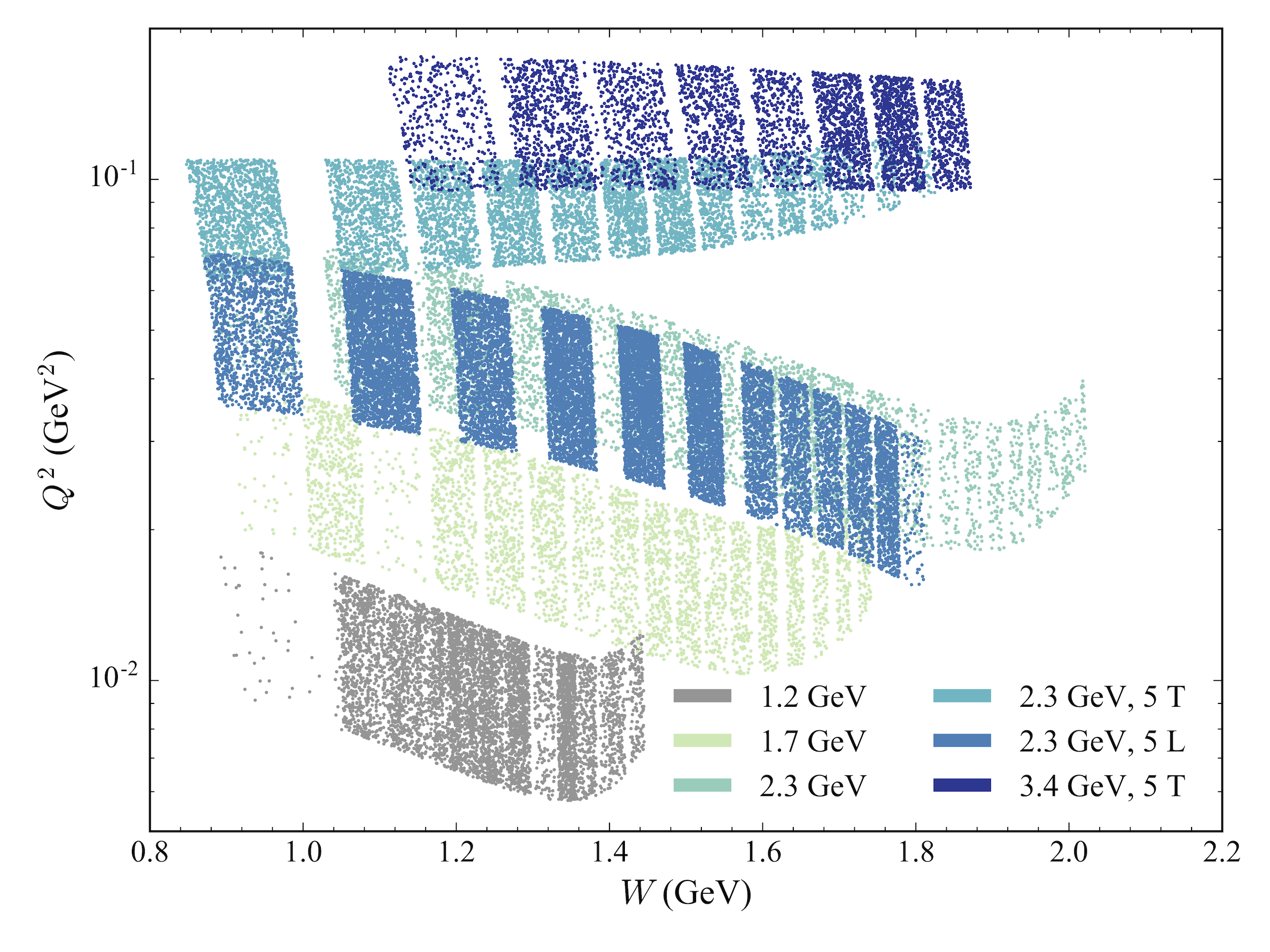 5 Transverse settings and 1 Longitudinal setting

1.2 GeV setting only used for radiative corrections

2.2 GeV 5T Longitudinal & 2.2 GeV 2.5T Transverse fall at almost the same Q2 and so can be used together
9
Forming polarized cross section differences
Form with an asymmetry and an unpolarized cross section
Lots of unpolarized world data for the proton, so the models are very good
Asymmetries are easy because they cancel many quantities:
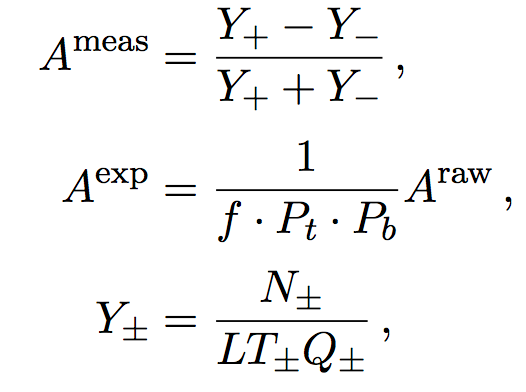 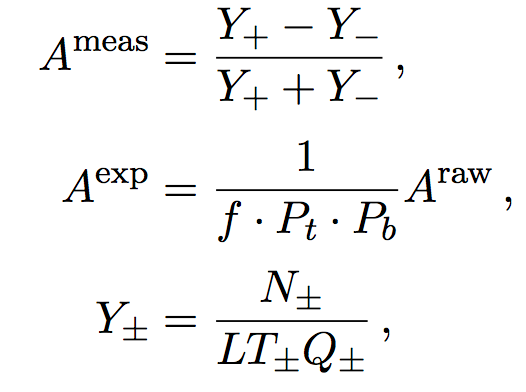 10
Asymmetry Results
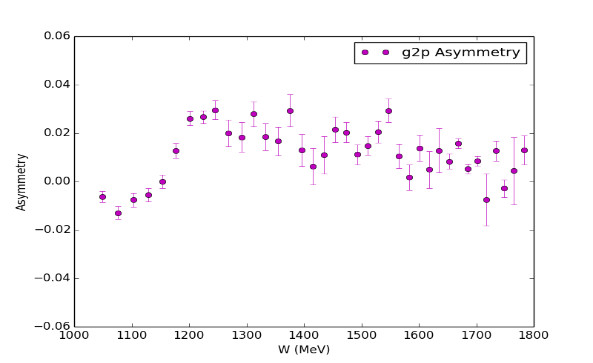 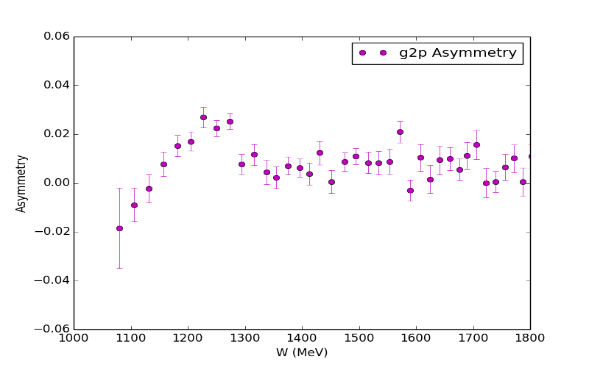 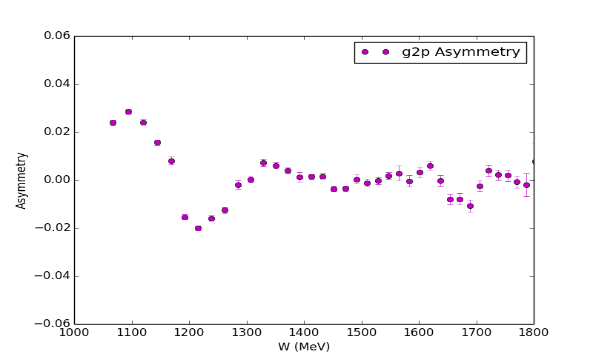 2.2 GeV 5T Transverse
2.2 GeV 5T Parallel
3.3 GeV 5T Transverse
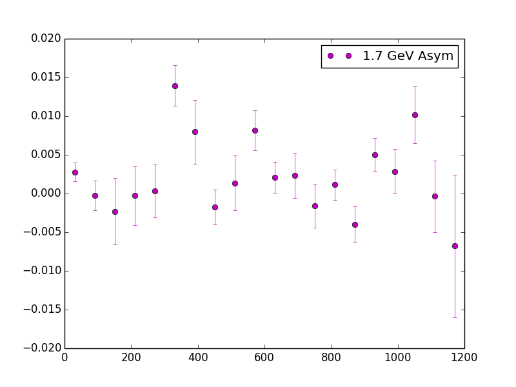 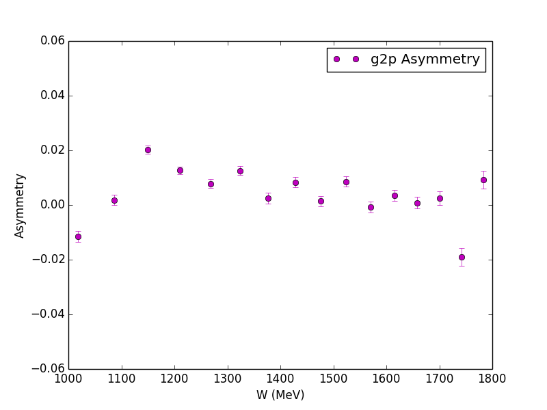 LHRS and RHRS combined for better statistics
11
2.2 GeV 2.5T Transverse
1.7 GeV 2.5T Transverse
Unpolarized Cross Section
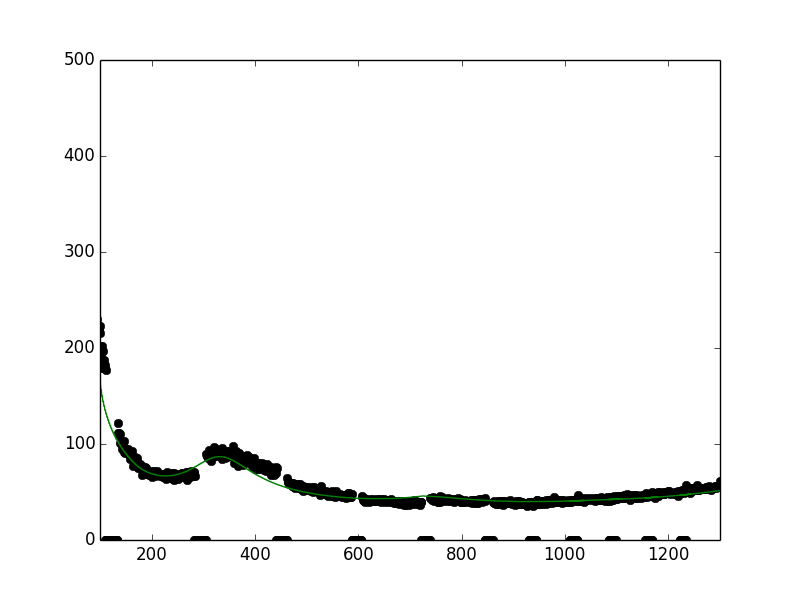 Acceptance issues on the edge of transverse momentum settings made the unpolarized cross section extraction challenging, with large associated systematics
Instead, use a model unpolarized cross section
Bosted-Christy model used, shows good agreement with our longitudinal setting cross section in the resonance region
σ0
12
ν (MeV)
Extraction of Structure Functions
Input from Hall B model
Combination of data & Bosted model
CLAS Hall B model used as g1 input for most settings
For 0.045 GeV2 setting, we have both polarized XS differences, so we can form g1 and g2 from data
13
Structure Function Results
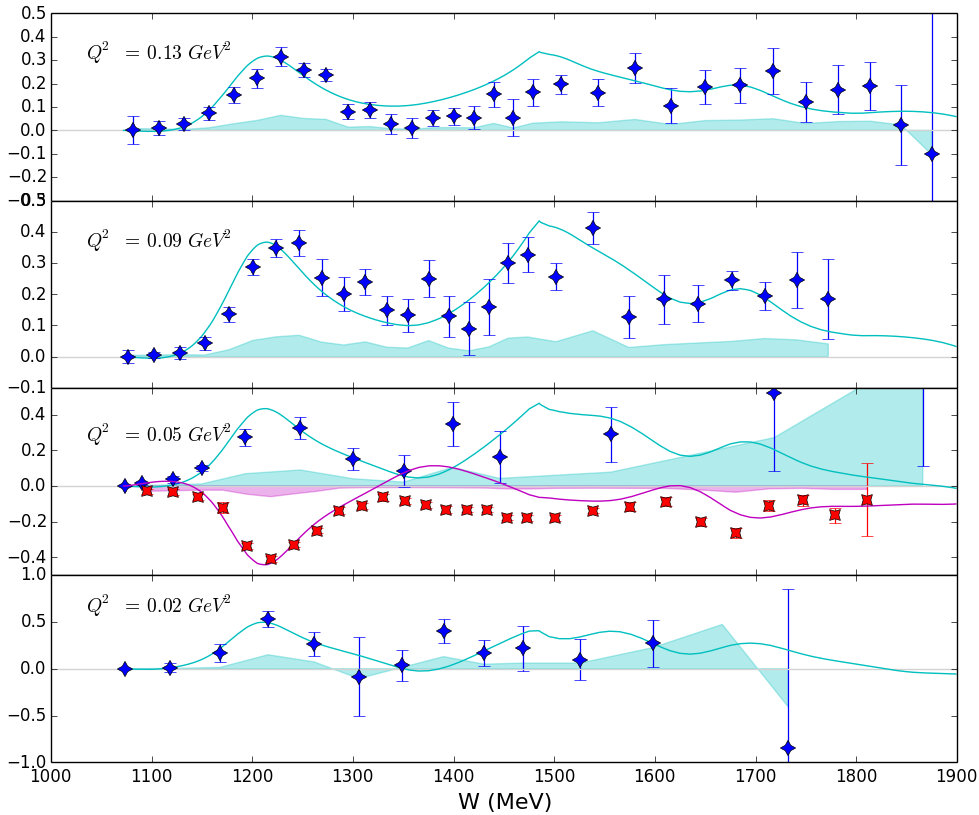 Blue stars: g2
Red stars: g1

g1 data has very good statistics and goes very close to pion production threshold
14
First publication released in October!
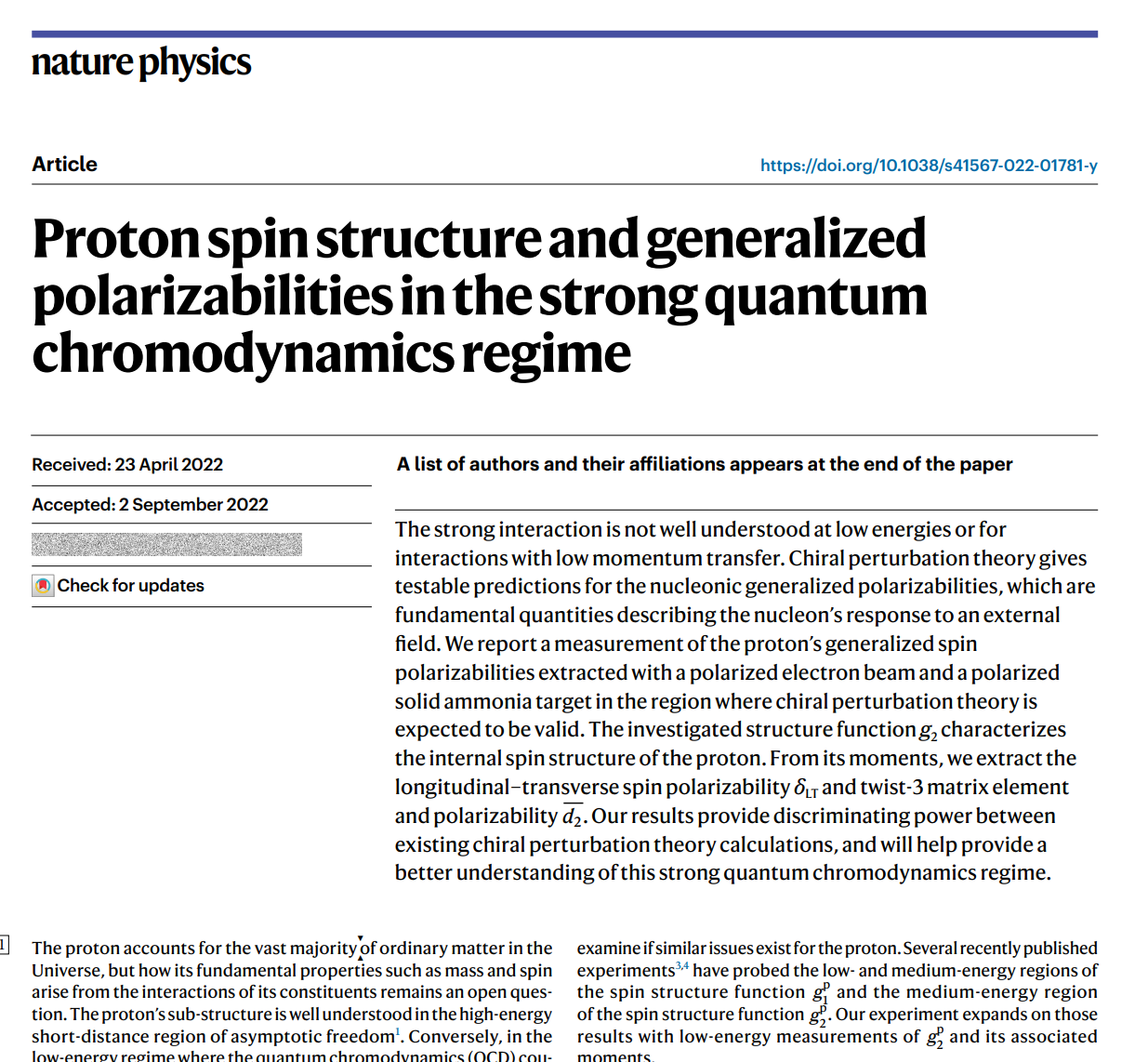 Published!
15
Δ1 Results (Muonic Hydrogen)
Hall B Data constructed from EG4 and EG1b data from Jefferson Lab
See X. Zheng et al (Nature Physics 2021) and R. Fersch et al (PRC 2017)
Many thanks to Alexandre Deur for sharing the EG4 Data
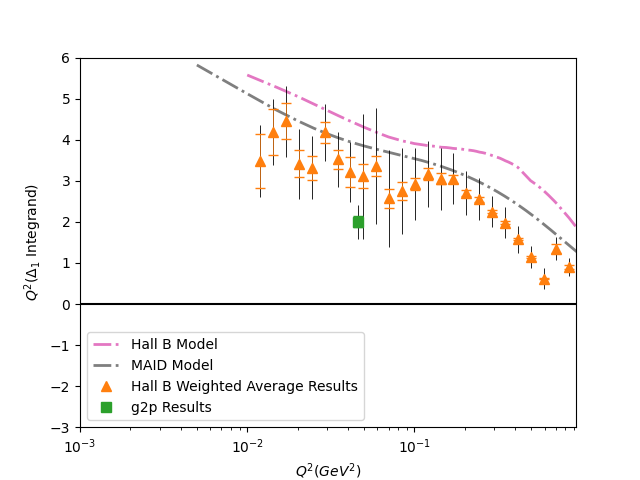 Preliminary
New data from g2p and other Jefferson Lab experiments constrains Δ1 above Q2 = 0.01 GeV2
16
Δ2 Results (Muonic Hydrogen)
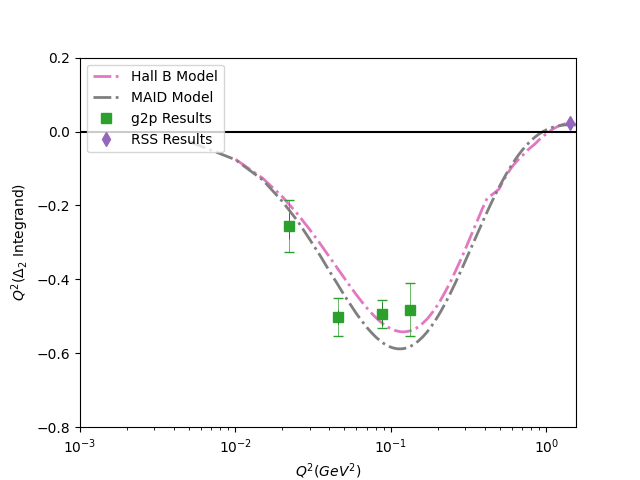 RSS Data constructed from F. Wesselman, K. Slifer, S. Tajima et al (PRL 2007)
Preliminary
First ever experimental results for this quantity!

Q2 both above and below g2p contributes strongly to Δ2
17
Δ1,2 Results (Fits)
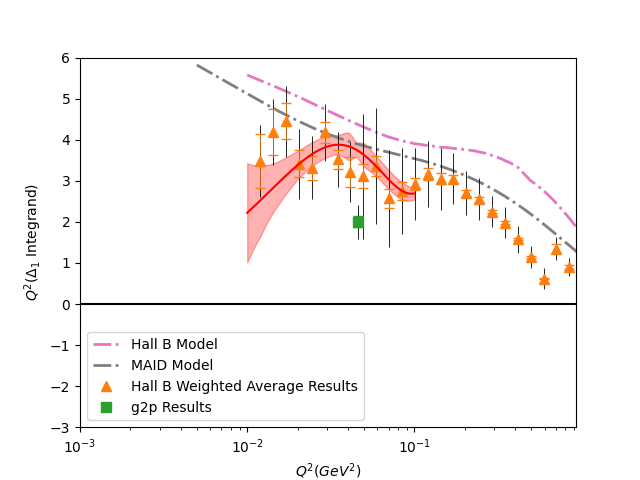 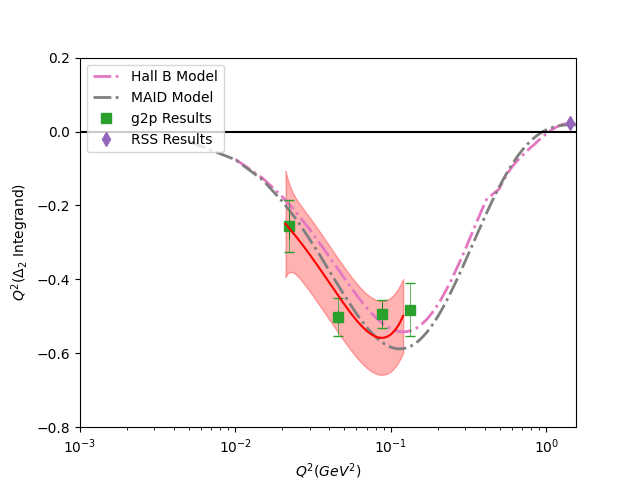 Preliminary
Preliminary
18
Δ1,2 Results (Fits)
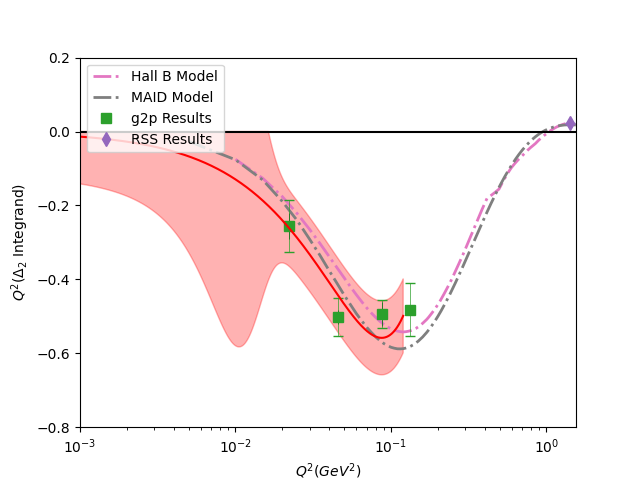 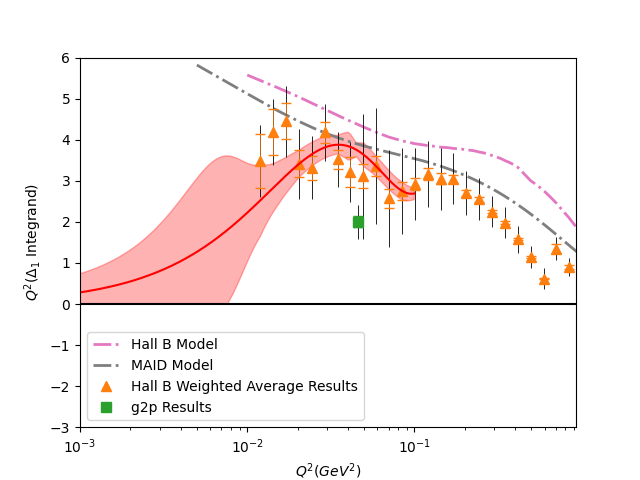 Preliminary
Preliminary
19
Low Q2 Limit
Franziska Hagelstein and Vladimir Pascalutsa working with us to determine a constraint at Q2 of 0
Possible options include using static polarizability predictions to determine a value for the Deltas at Q2=0, attempting to employ MAID’s lowest Q2 prediction

Without such a constraint, the large extrapolation error bar shown combined with 1/Q4 weighting means the error below Q2 =0.01 is impossibly large
Proceeding integrals are performed from Q2=0.01 up
20
Muonic HydrogenHyperfine Contribution Results
Integrate data where possible, and MAID above the region of the data
Results does NOT include integral contribution below Q2 = 0.01 GeV2 
Δ1 = 12.44 ± 3.65
Δ2 = -1.38 ± 0.23
Δpol = 516.502 ± 170.92 ppm

Previous data-driven approaches were largely based on higher Q2 data which relies on the assumption of leading twist
However, this new result is compatible within error bars of these previous approaches
Still unexplained tension with BχPT result
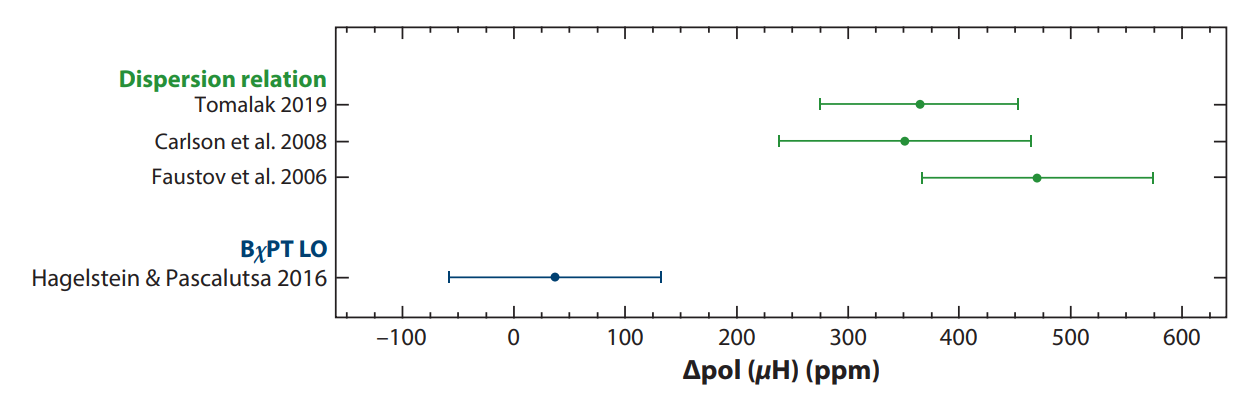 A. Antognini, F. Hagelstein, and V. Pascalutsa (2022)
21
Hyperfine Structure Publication in preparataion
Paper is in preparation with the hope of submitting soon
Highlights polarizability contributions shown on previous slides
Any feedback or suggestions welcomed!!
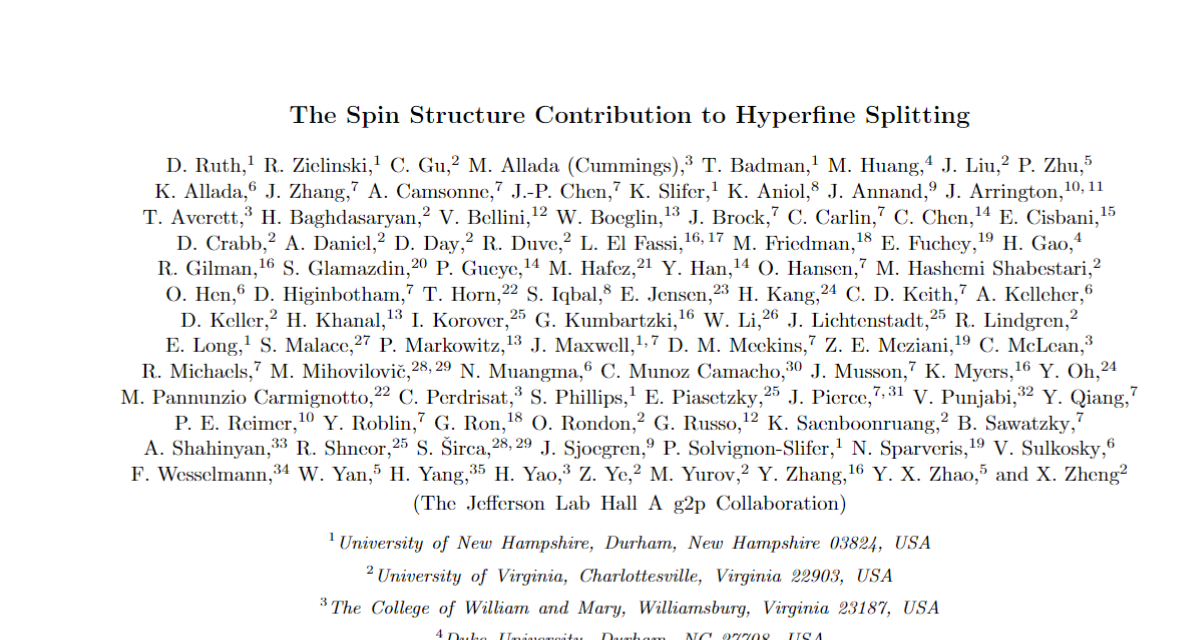 In Preparation!
22
Acknowledgements
Graduate Students:
Ryan Zielinski
Chao Gu
Toby Badman
Melissa Cummings
Min Huang
Jie Liu
Pengjia Zhu
Spokespeople:
J.P. Chen
Karl Slifer
Alexandre Camsonne
Don Crabb
Thanks to Alexandre Deur for providing the EG4 Data!
Post-Docs:
Kalyan Allada
James Maxwell
Vince Sulkosky
Jixie Zhang
23
References
R. Zielinski, The g2p Experiment: A Measurement of theProton’s Spin Structure Functions, Ph.D. thesis, Univer-sity of New Hampshire (2017), arXiv:1708.08297 [nucl-ex].
C. Gu. The Spin Structure of the Proton at Low Q2: A Measurement of the StructureFunction g2p. PhD thesis, University of Virginia, 2016.
X. Zheng, A. Deur, H. Kang, et al., Nature Physics, 17,736 (2021).
V. Sulkosky, C. Peng, J. Chen, et al., Nature Physics,17, 687 (2021).
J. M. Alarcón, F. Hagelstein, V. Lensky, and V. Pasca-lutsa, Phys. Rev. D, 102, 114026 (2020).
V. Bernard, E. Epelbaum, H. Krebs, and U.-G. Meissner,Phys. Rev. D, 87, 054032 (2013).
M. E. Christy and P. E. Bosted, Phys. Rev. C, 81, 055213(2010).
J. Alcorn et al. Basic Instrumentation for Hall A at Jefferson Lab. Nucl. Instrum.Meth., A522:294–346, 2004.
24
Extra Slide: Gamma0
Preliminary
25
Extra Slide: Schwinger Sum Rule
Preliminary
26
Δ1 Results (Electronic Hydrogen)
Hall B Data constructed from EG4 and EG1b data from Jefferson Lab
See X. Zheng et al (Nature Physics 2021) and R. Fersch et al (PRC 2017)
Many thanks to Alexandre Deur for sharing the EG4 Data
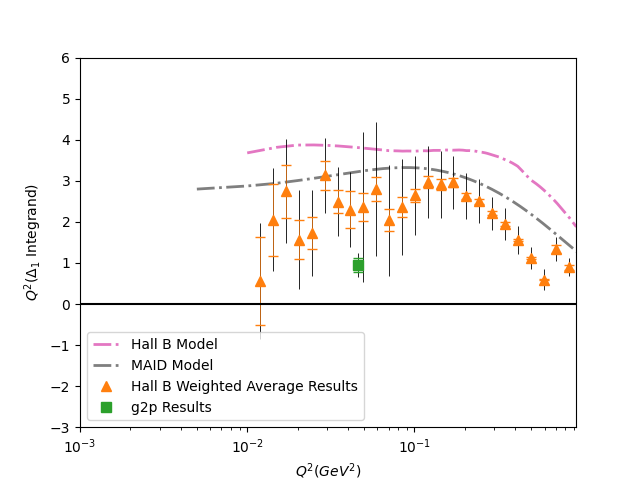 Preliminary
New data from g2p and other Jefferson Lab experiments constrains Δ1 above Q2 = 0.01 GeV2
27
Δ2 Results (Electronic Hydrogen)
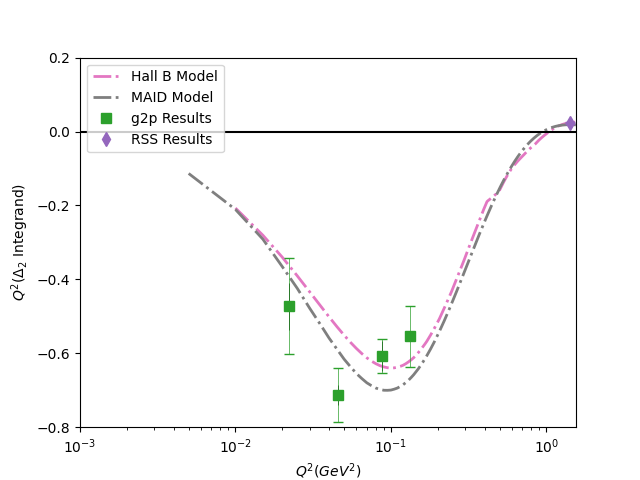 RSS Data constructed from F. Wesselman, K. Slifer, S. Tajima et al (PRL 2007)
Preliminary
First ever experimental results for this quantity!

Q2 both above and below g2p contributes strongly to Δ2
28
Proposal in Progress to Measure another relevant region of Δ2
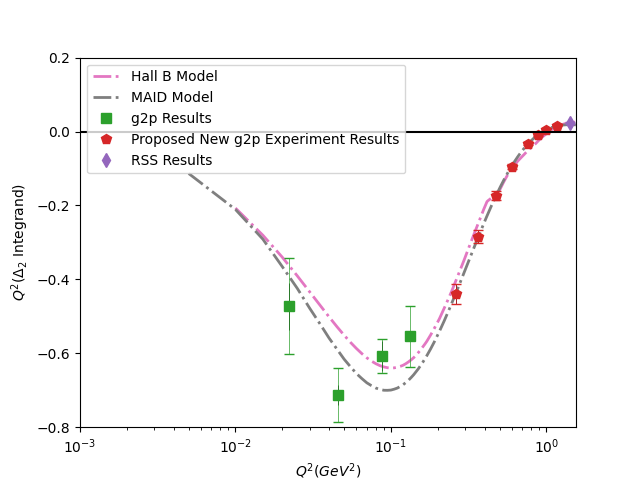 In preparation for JLab PAC deadline next week with Karl Slifer, Jian-Ping Chen, and Nathaly Santiesteban

Intend to propose transverse polarized target experiment in Hall C for 0.27 GeV2 < Q2 < 1.1 GeV2

Please let us know if you are interested in being part of the proposal!!
Preliminary
29
Δ1 Results (Fits)
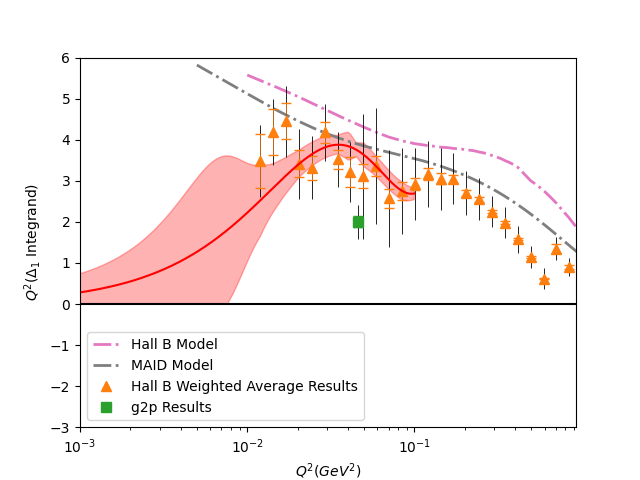 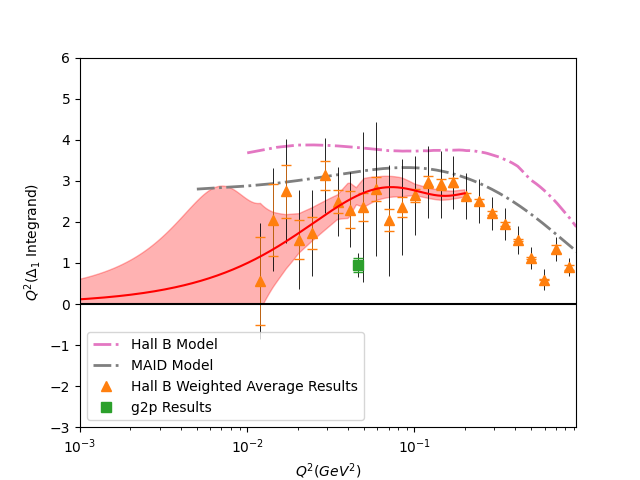 μ
e
Preliminary
Preliminary
30